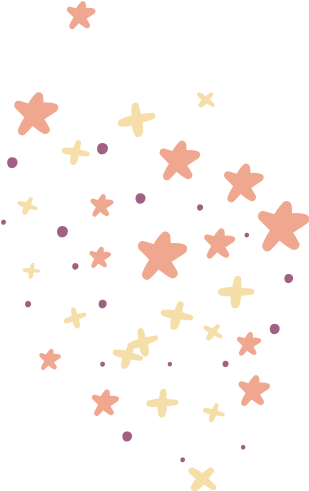 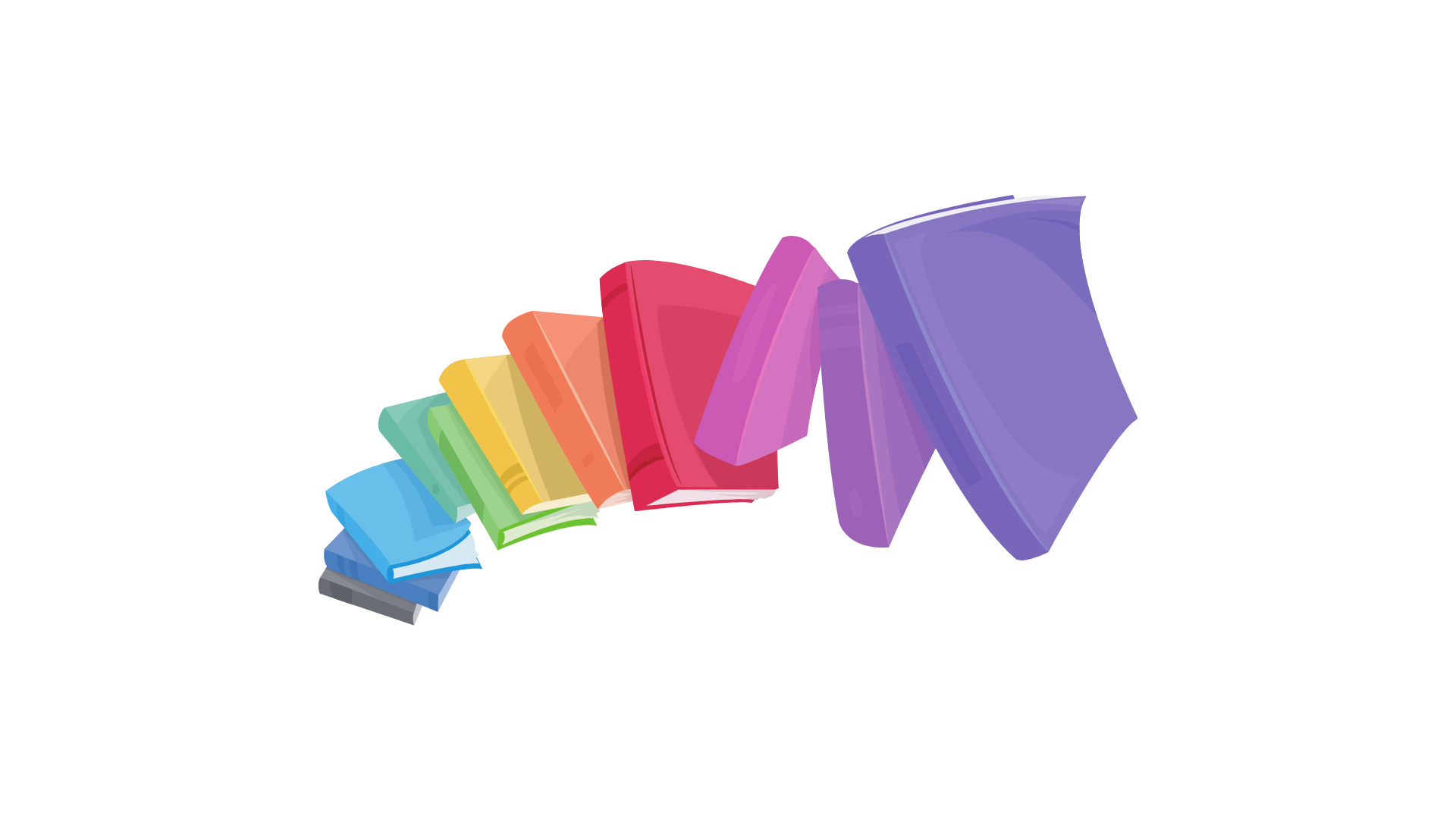 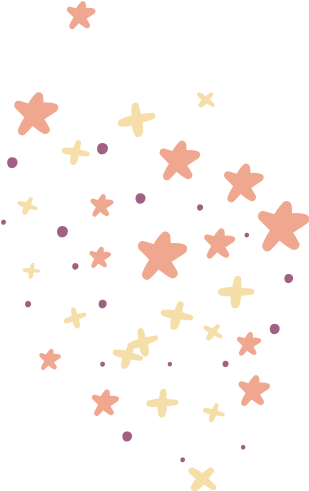 Khoa học
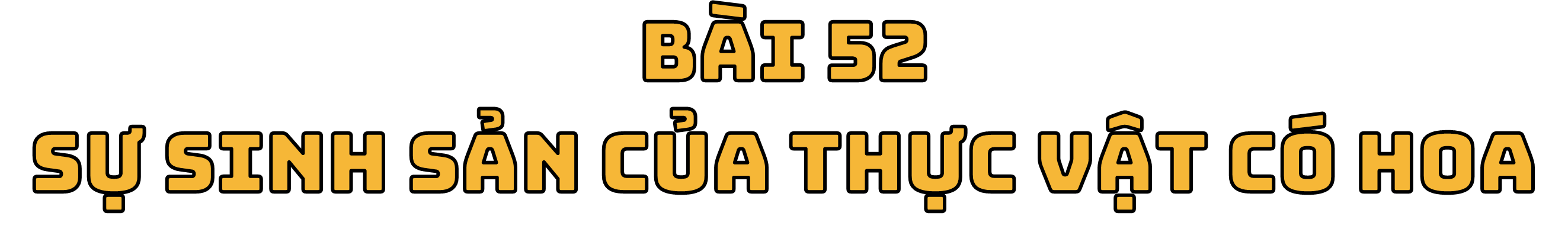 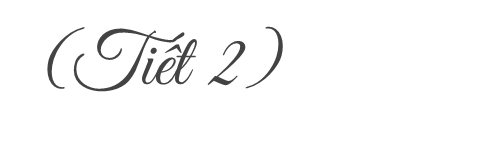 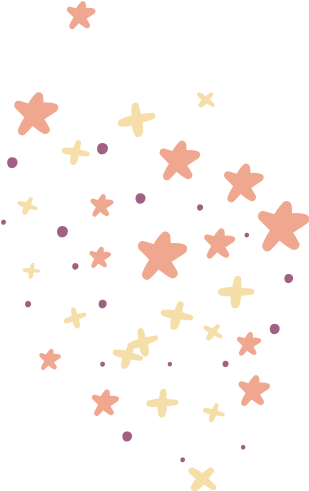 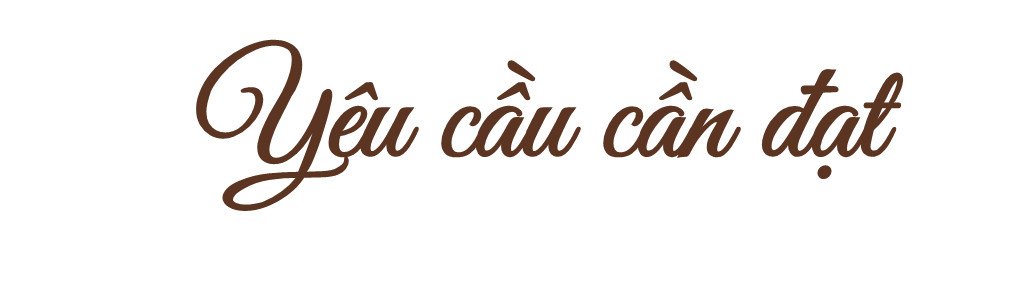 Củng cố kiến thức về sự thụ phấn, sự thụ tinh, sự hình thành hạt và quả.
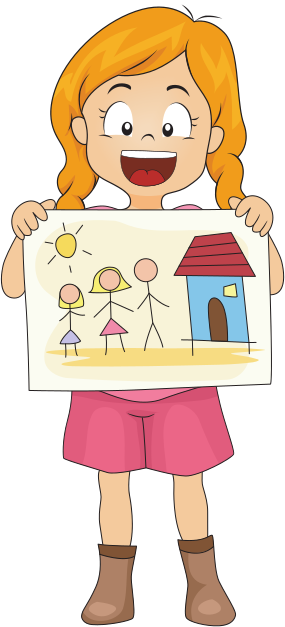 Phân biệt hoa thụ phấn nhờ côn trùng và hoa thụ phấn nhờ gió.
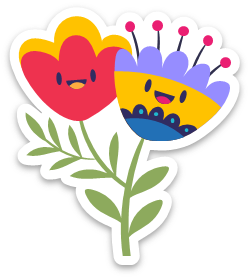 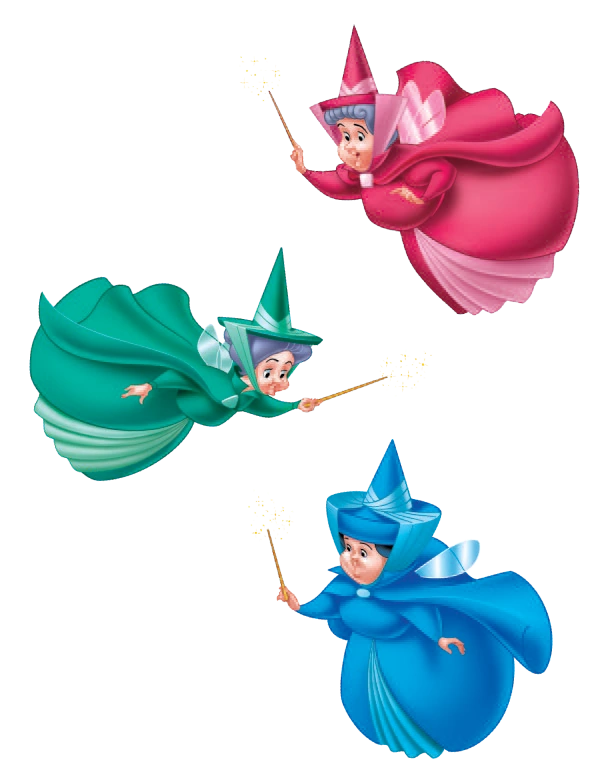 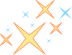 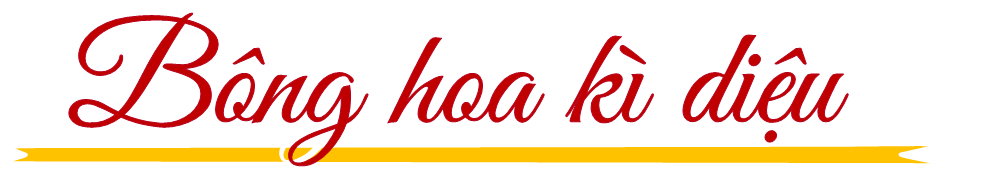 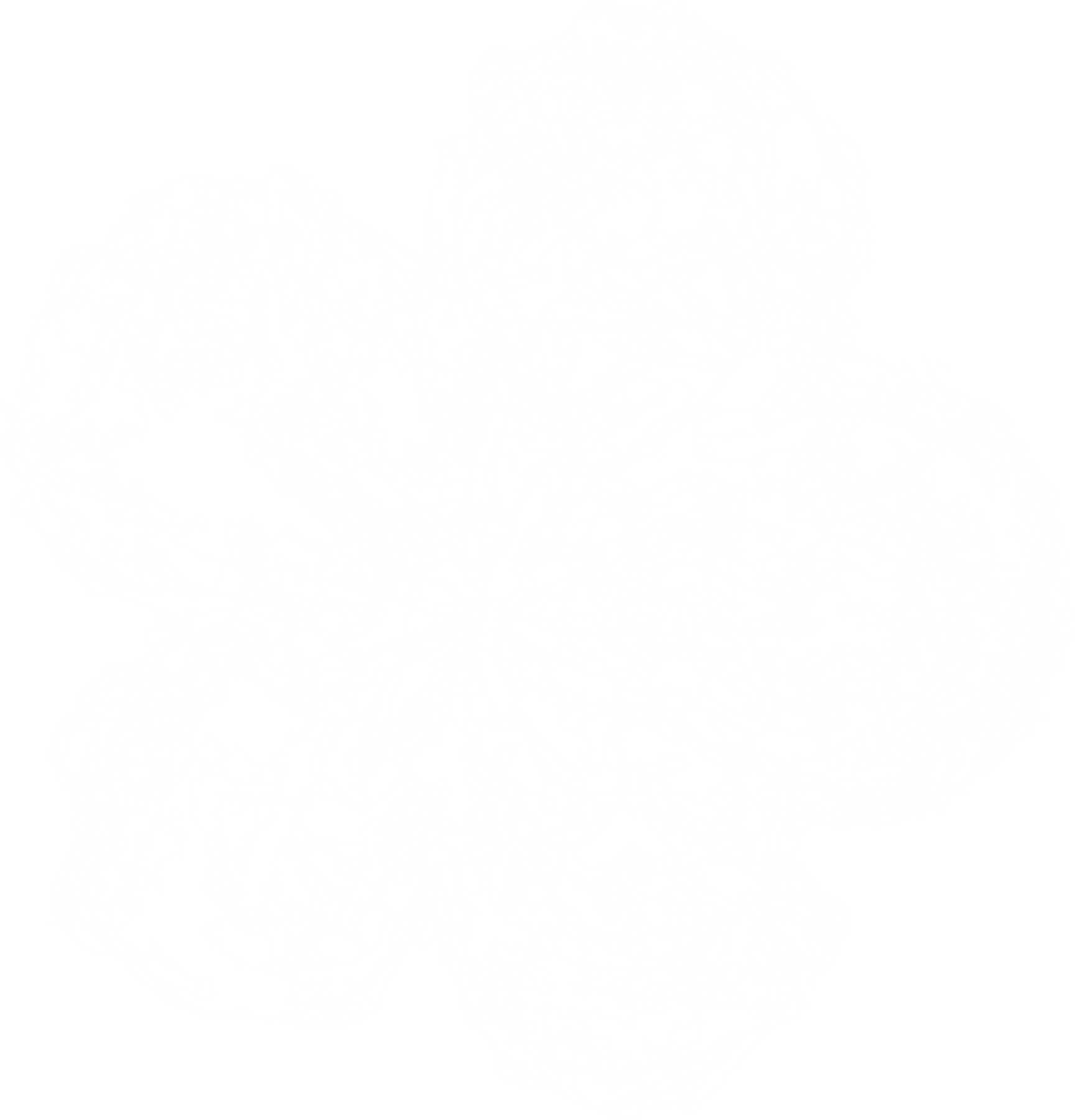 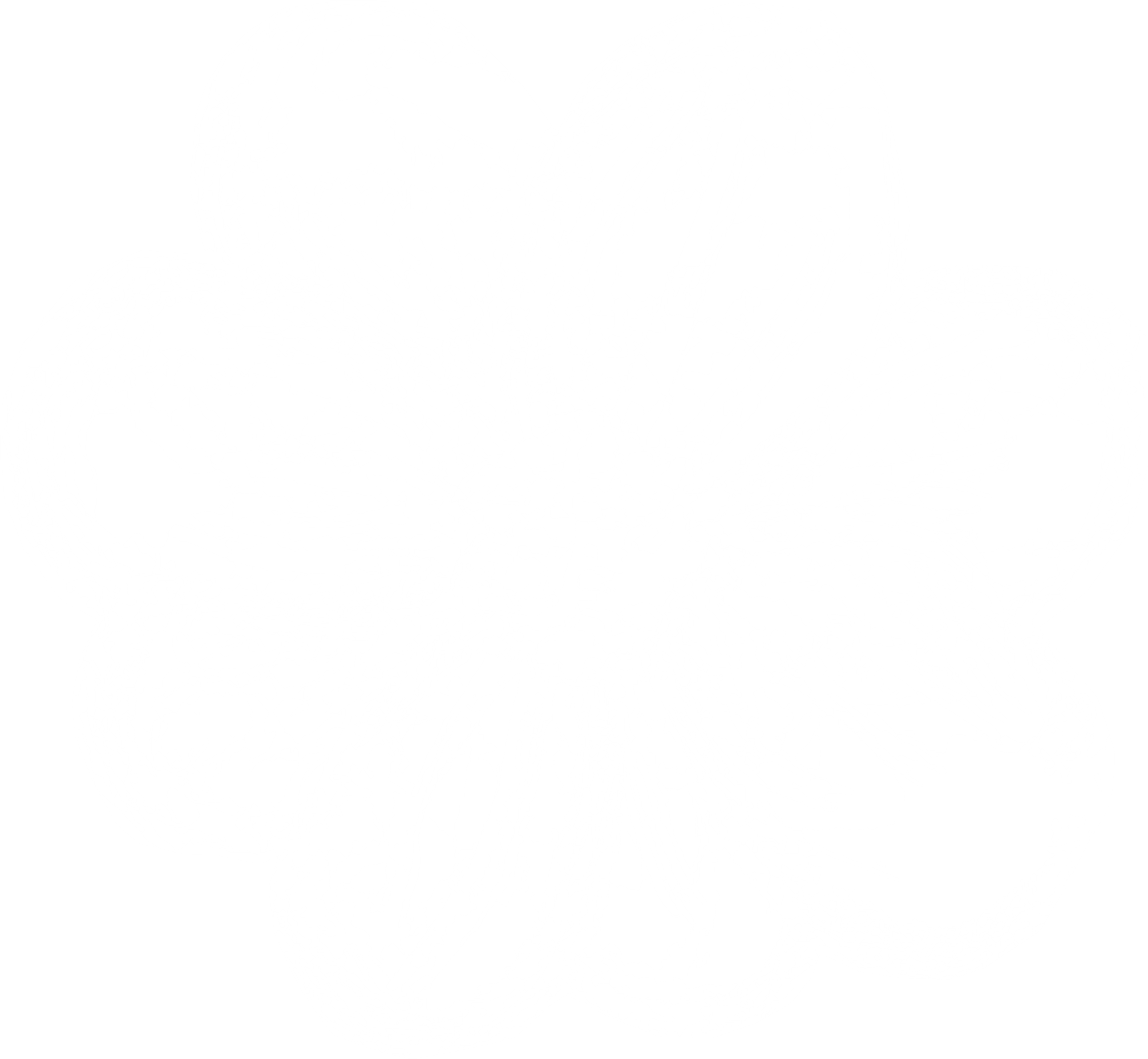 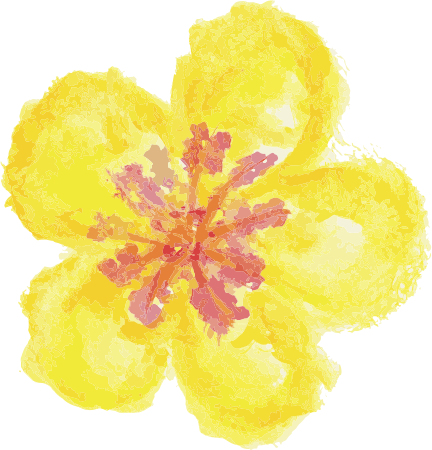 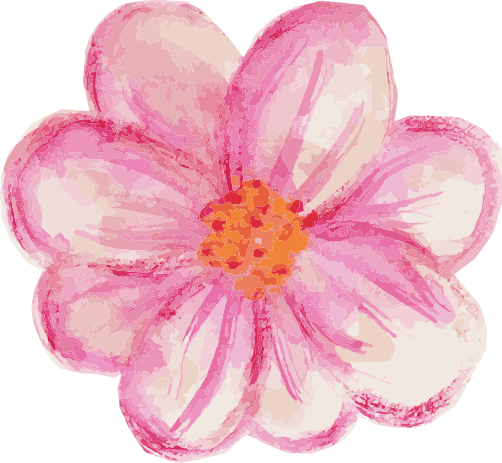 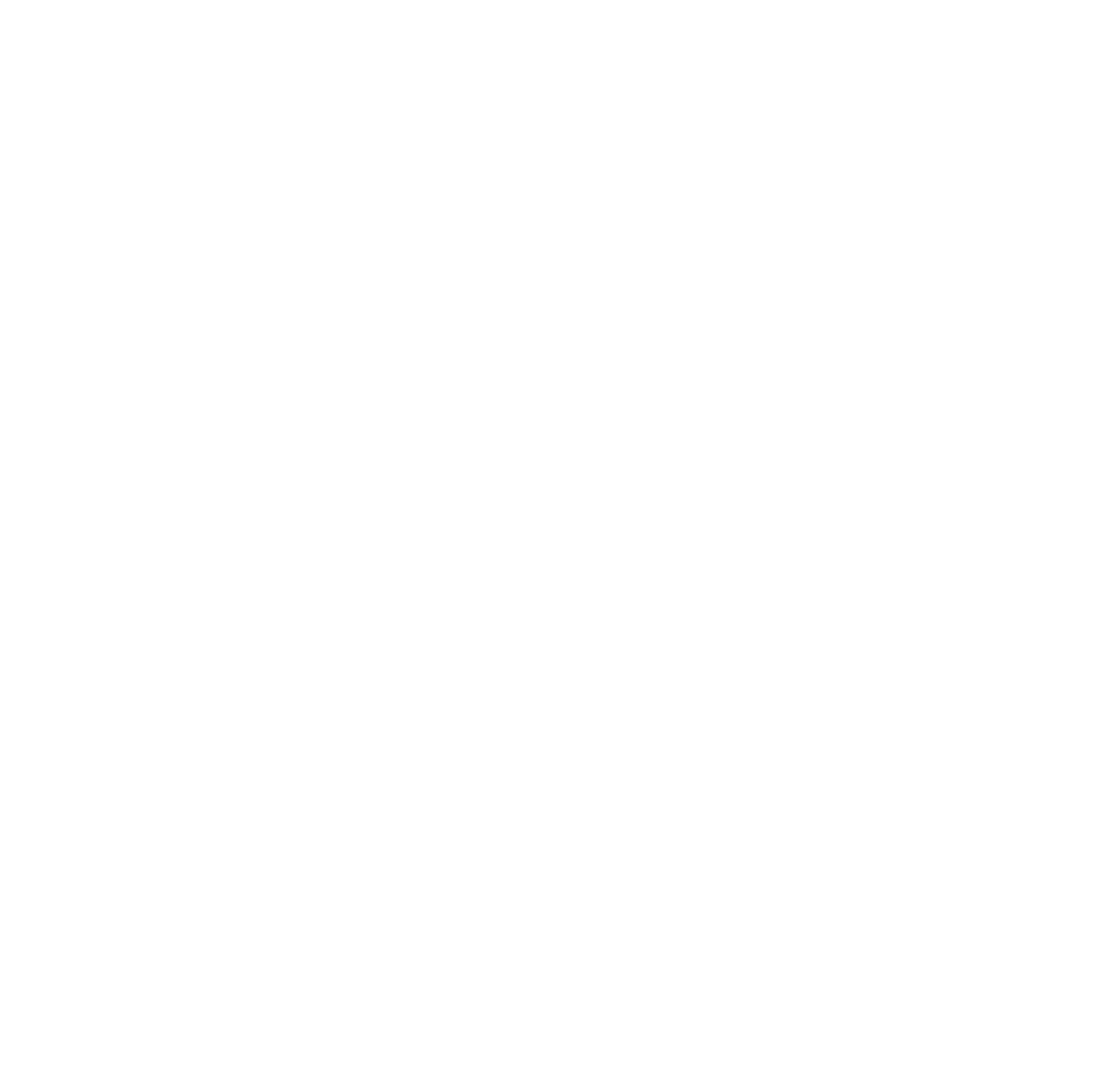 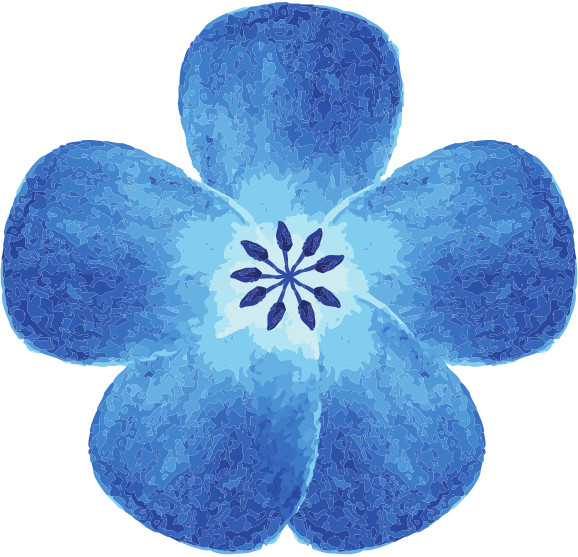 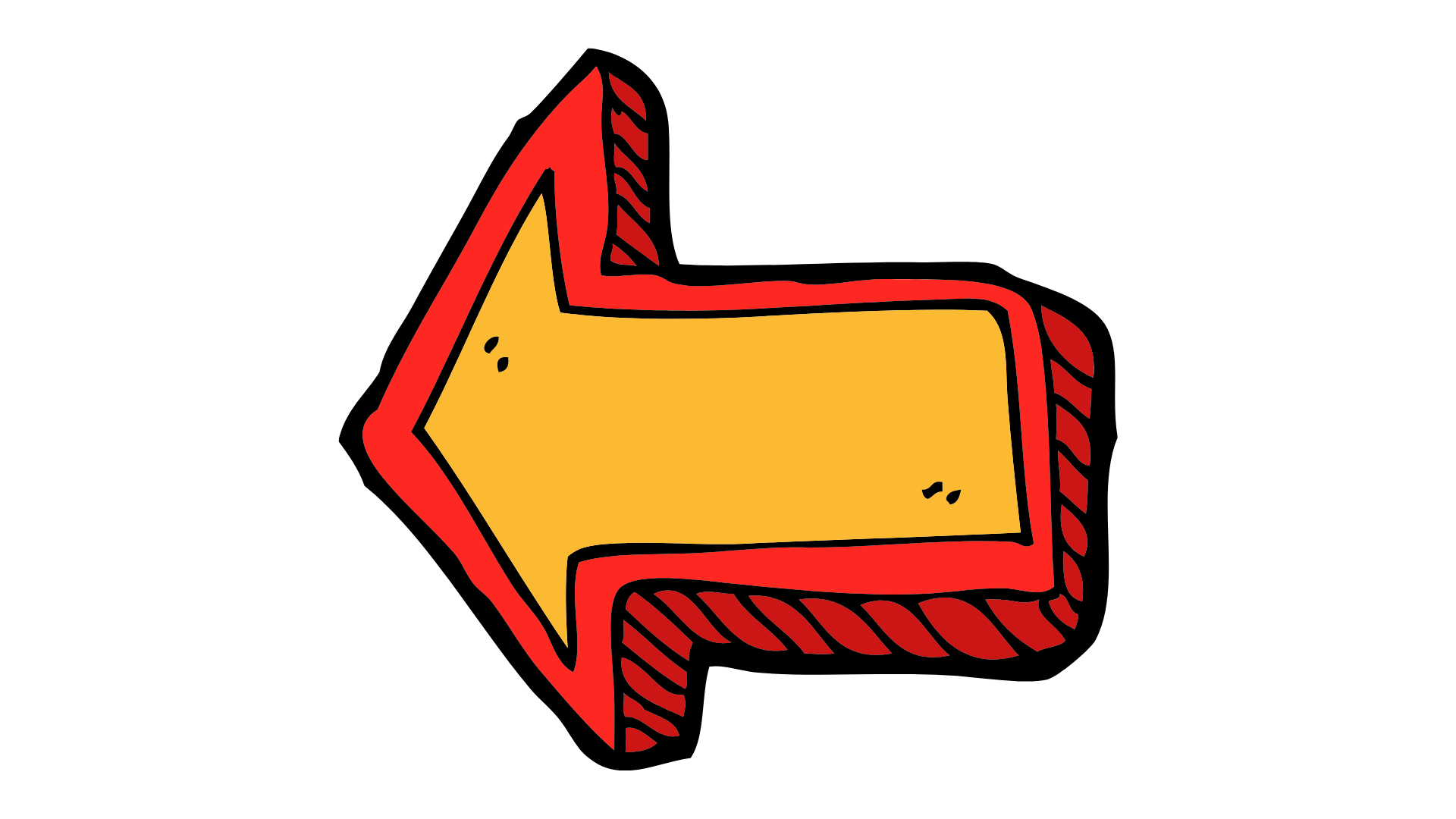 [Speaker Notes: PHẦN KHỞI ĐỘNG
Hướng dẫn: Các thầy cô kích vào từng bông hoa để mở các câu hỏi tương ứng.
+ Ấn nút mũi tên sau khi trả lời hết 3 câu hỏi.]
Hiện tượng đầu nhụy nhận được những hạt phấn của nhị gọi là gì?
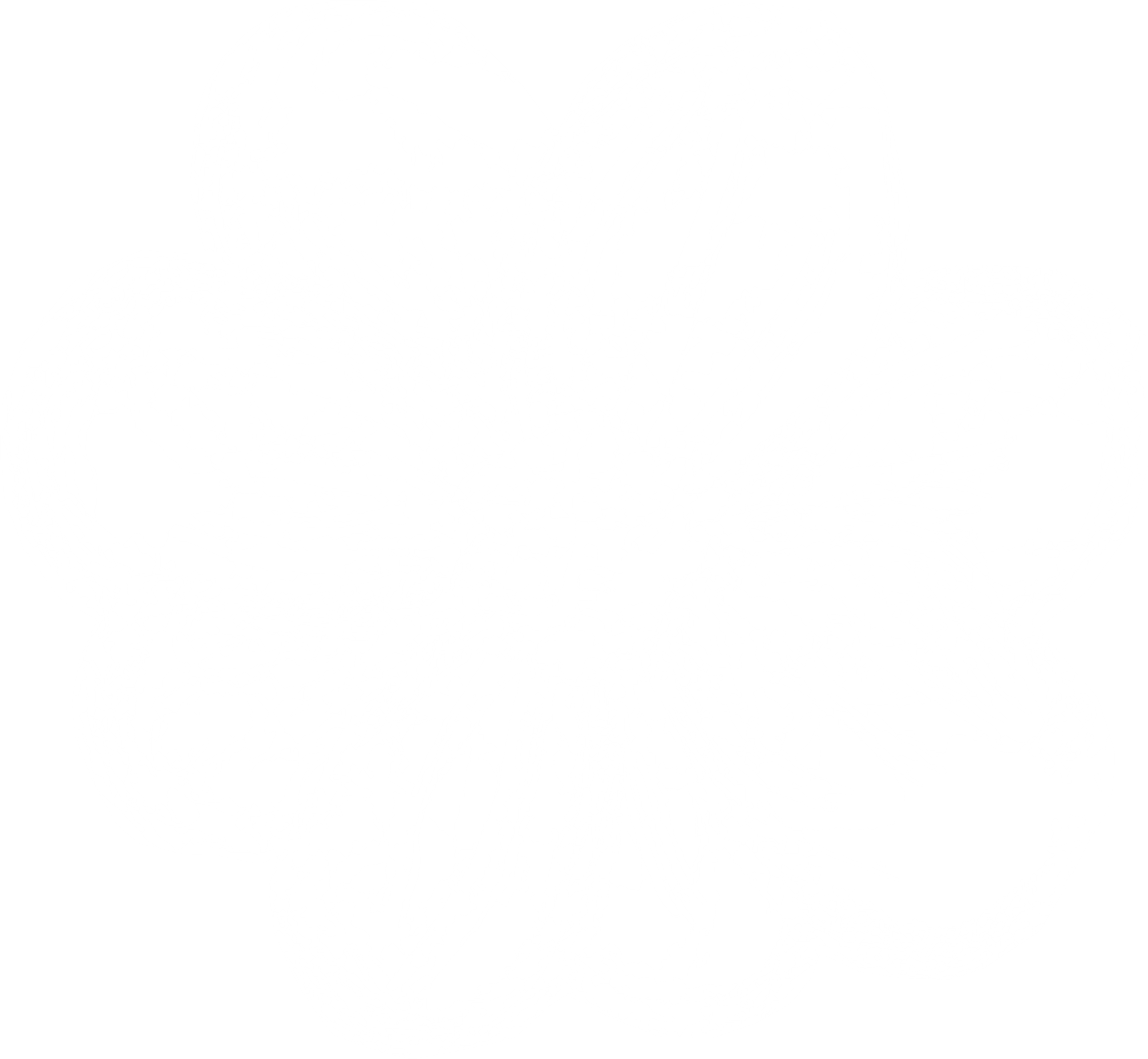 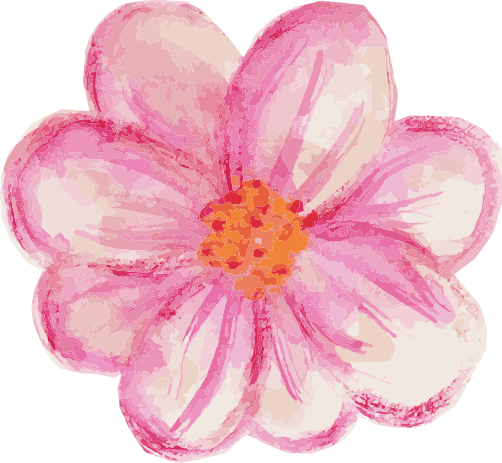 A. Sự thụ phấn
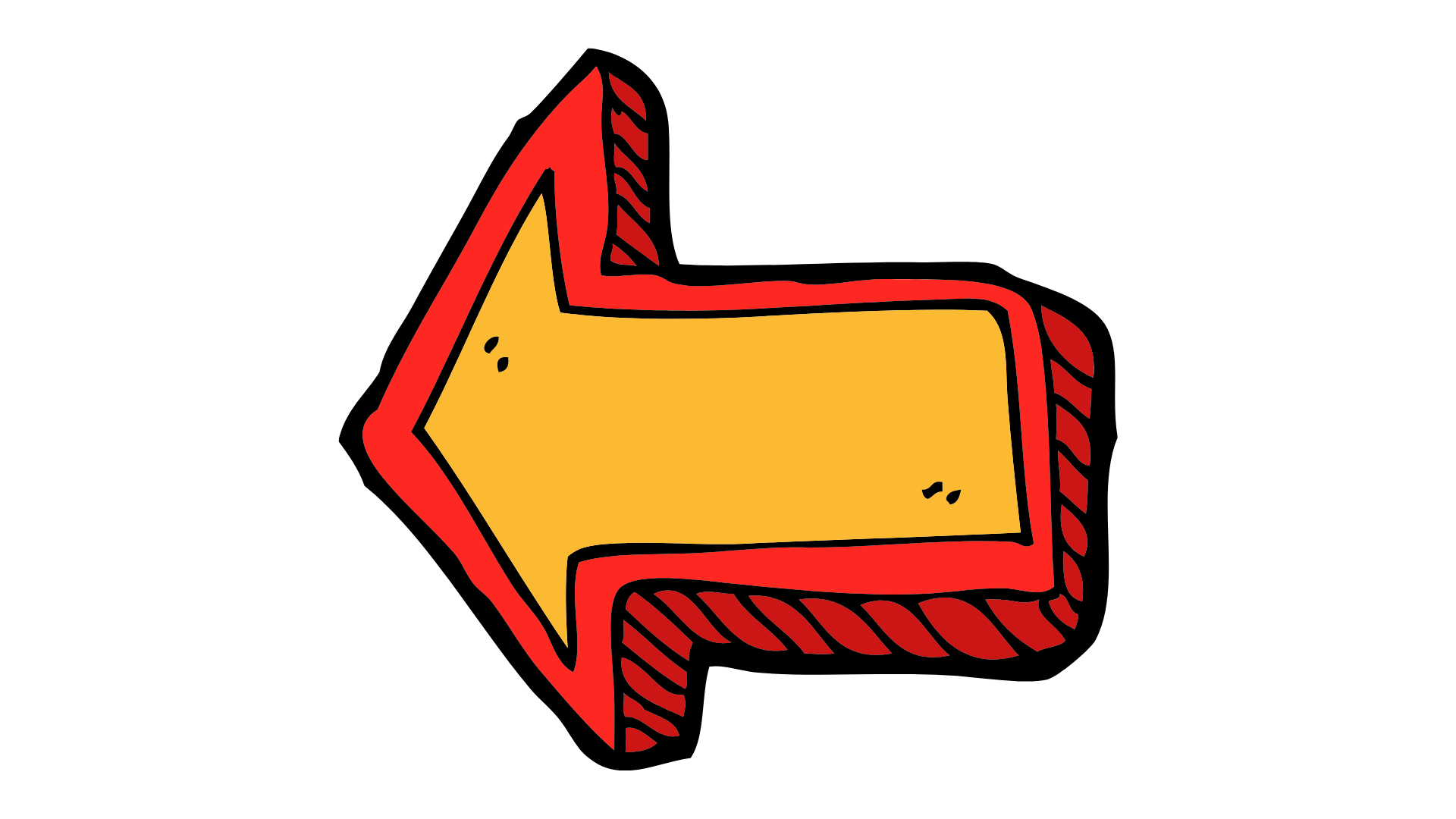 B. Sự thụ tinh
D. Cả A và B đều sai
C. Cả A và B đều đúng
[Speaker Notes: CÁC THẦY CÔ ẤN MŨI TÊN ĐỂ QUAY LẠI SL3]
Noãn phát triển thành gì?
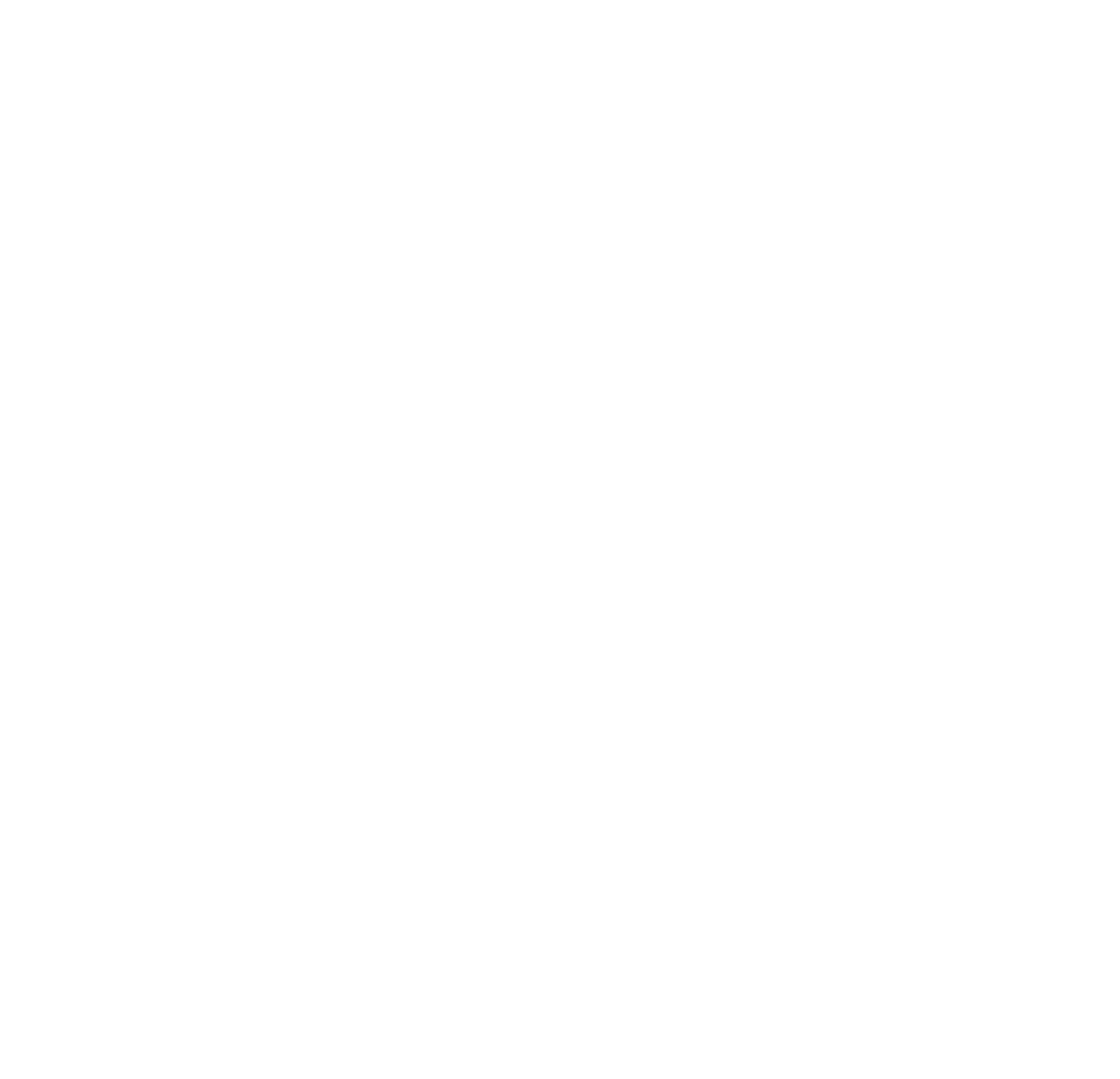 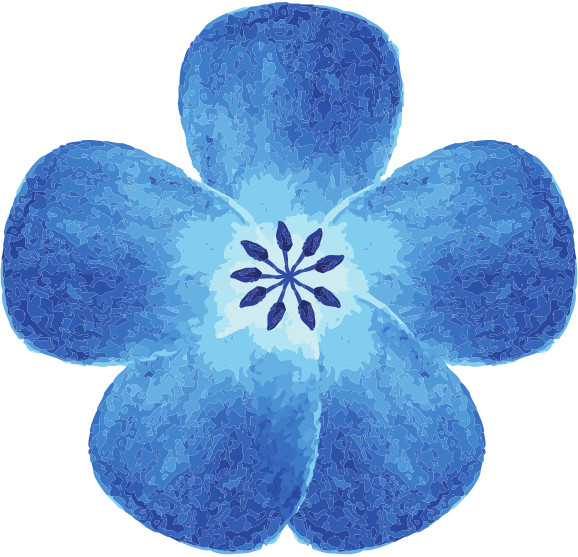 A. Hạt
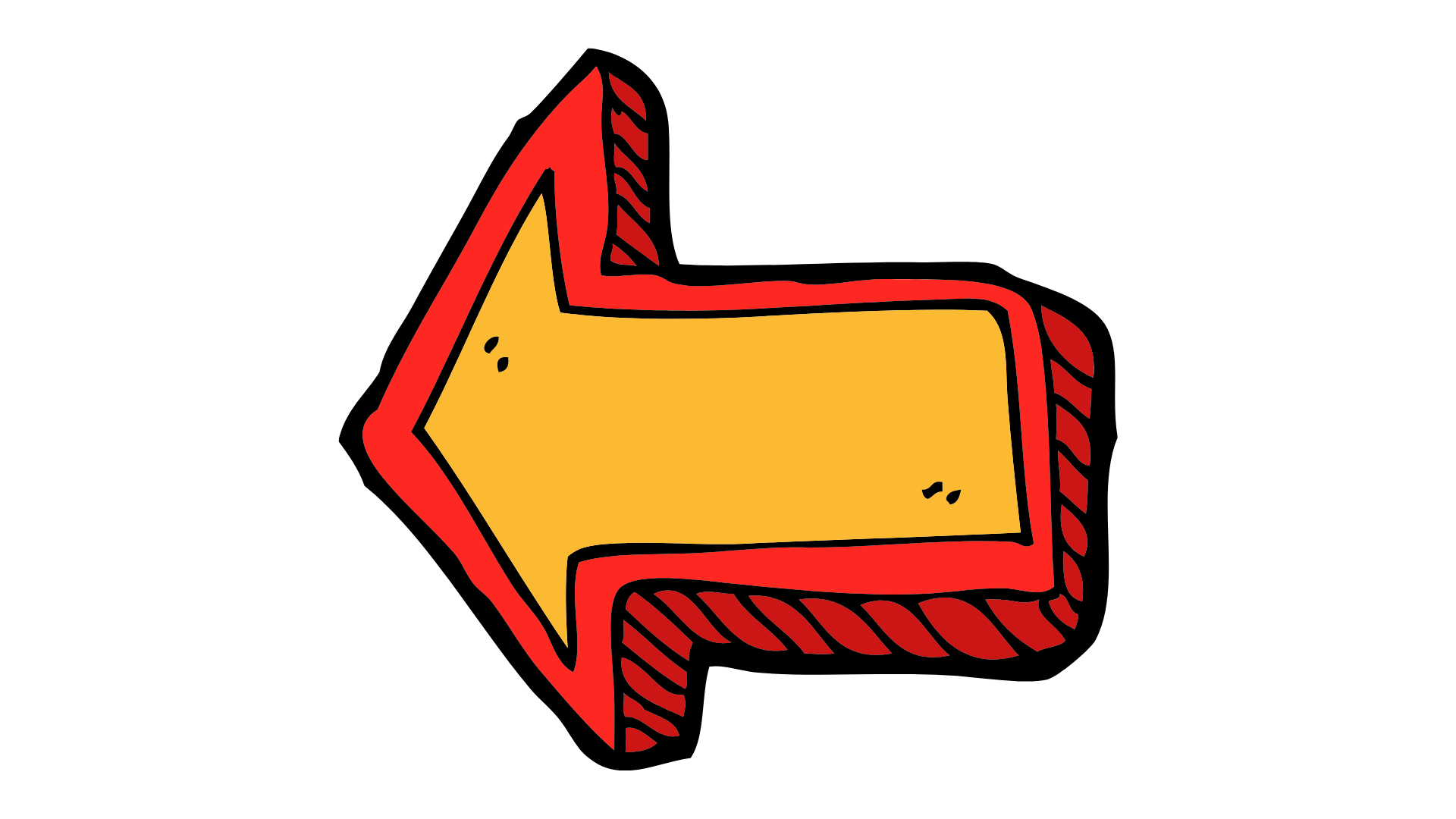 D. Cả A và B đều sai
C. Cả A và B đều đúng
B. Phôi
[Speaker Notes: CÁC THẦY CÔ ẤN MŨI TÊN ĐỂ QUAY LẠI SL3]
Đây là gì?
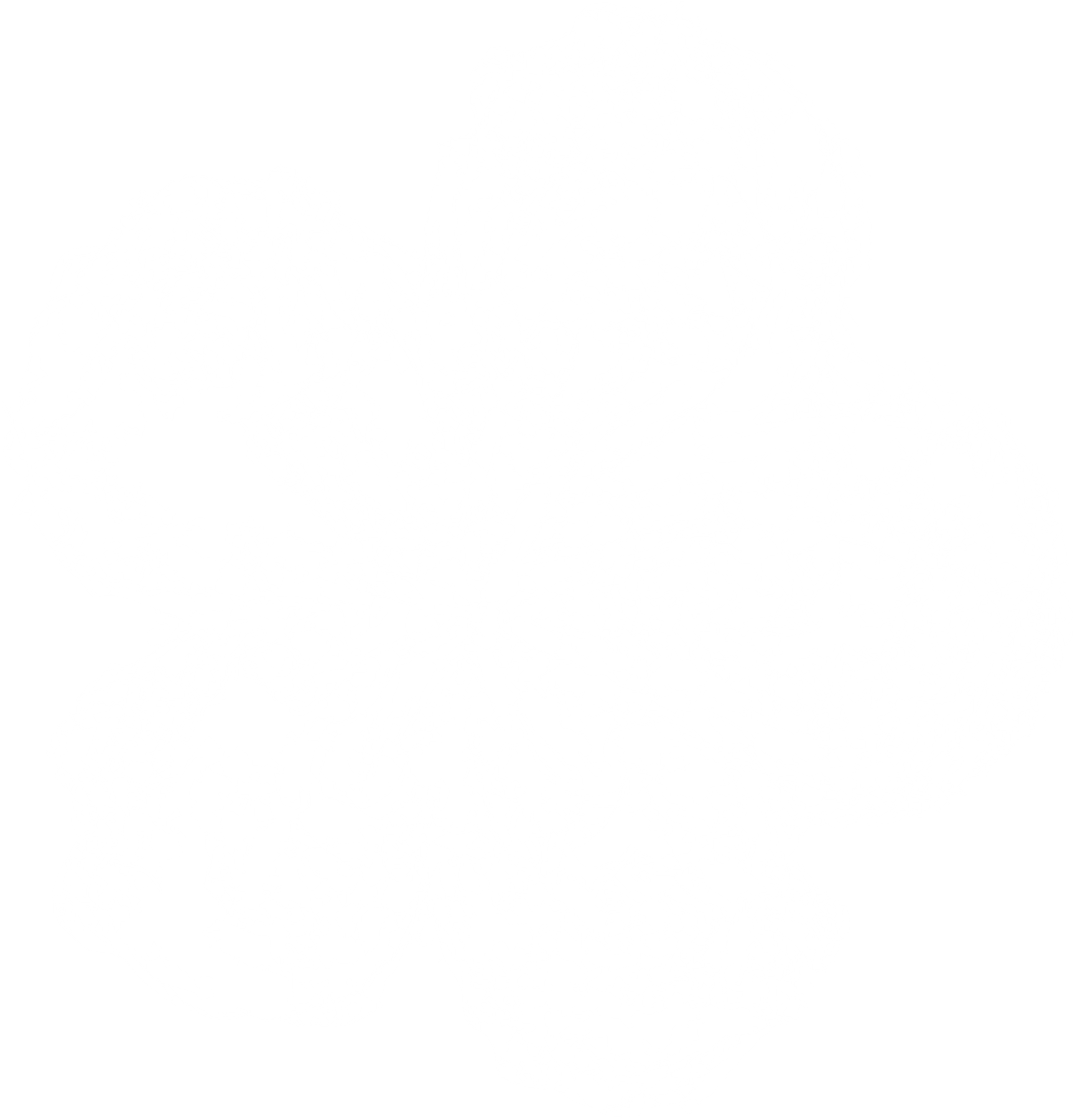 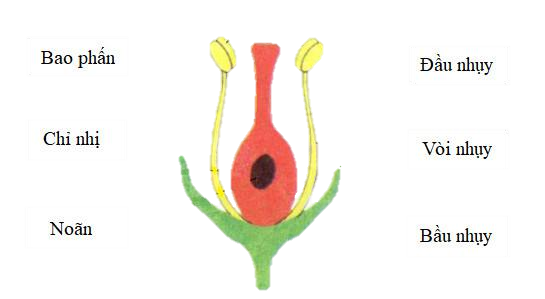 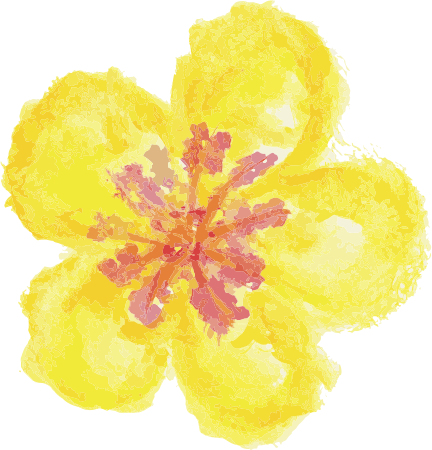 B. Bao phấn
A. Hạt phấn
C. Đầu nhụy
D. Vòi nhụy
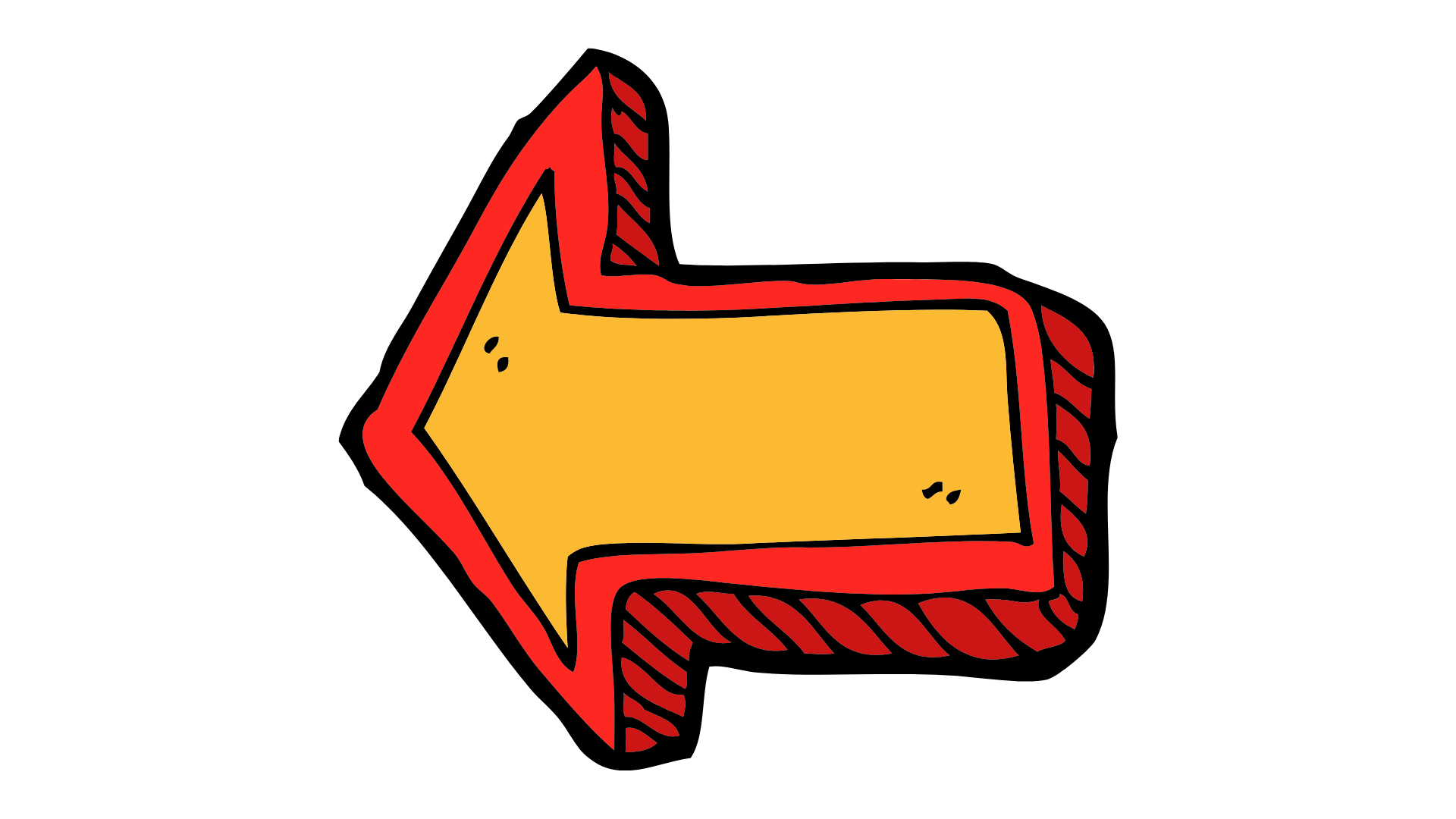 [Speaker Notes: CÁC THẦY CÔ ẤN MŨI TÊN ĐỂ QUAY LẠI SL3]
Đặc điểm của hoa thụ phấn nhờ côn trùng và hoa thụ phấn nhờ gió.
[Speaker Notes: Phần khám phá kiến thức]
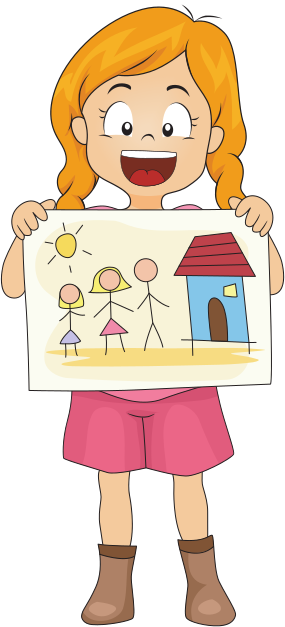 Hoa thụ phấn nhờ côn trùng và hoa thụ phấn nhờ gió có đặc điểm gì?
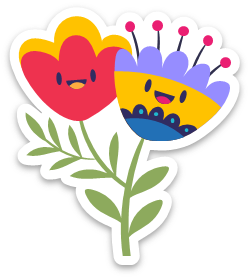 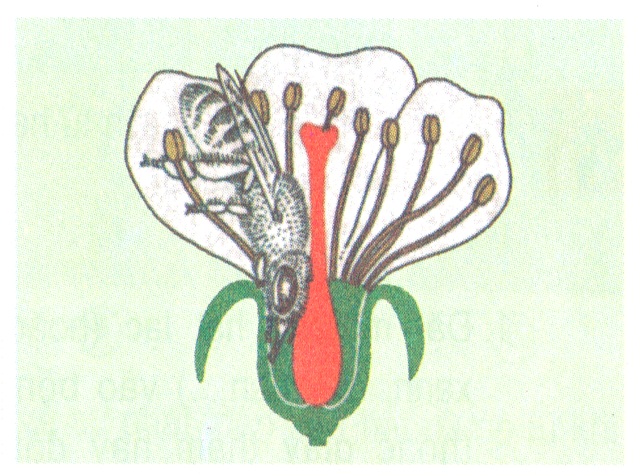 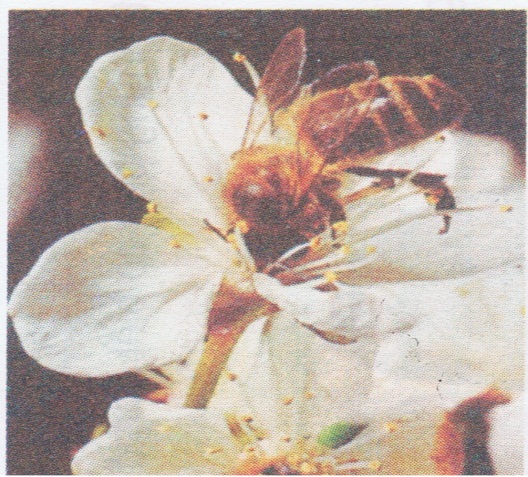 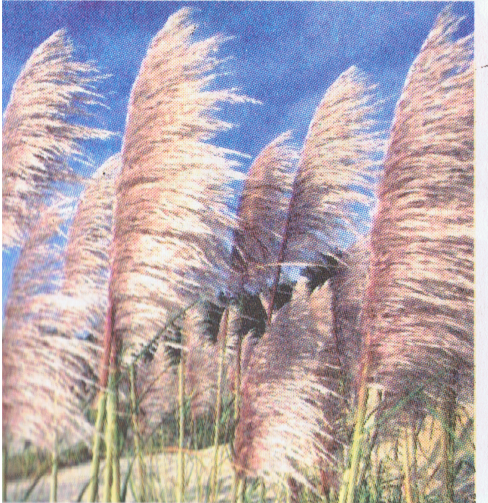 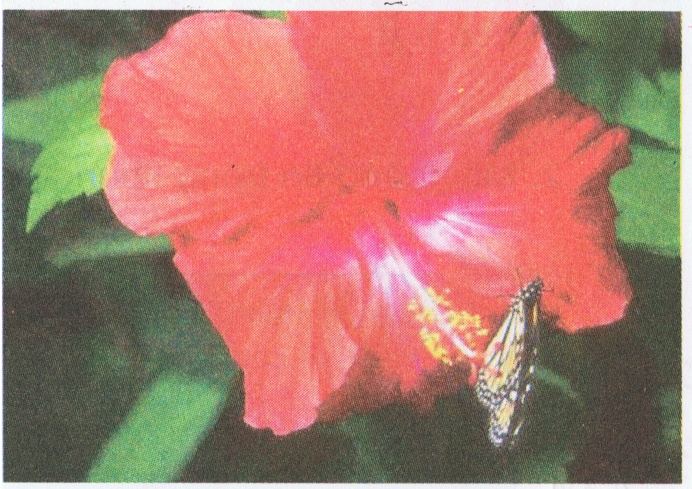 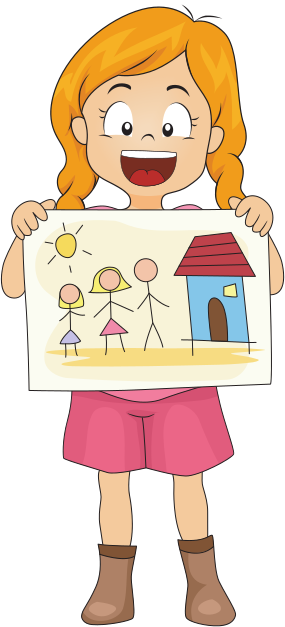 Em hãy kể tên một số loài hoa thụ phấn nhờ côn trùng và một số loài hoa thụ phấn nhờ gió?
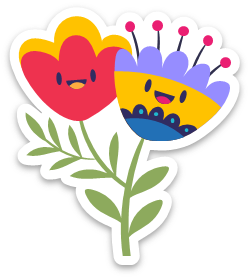 Hoa thụ phấn nhờ côn trùng
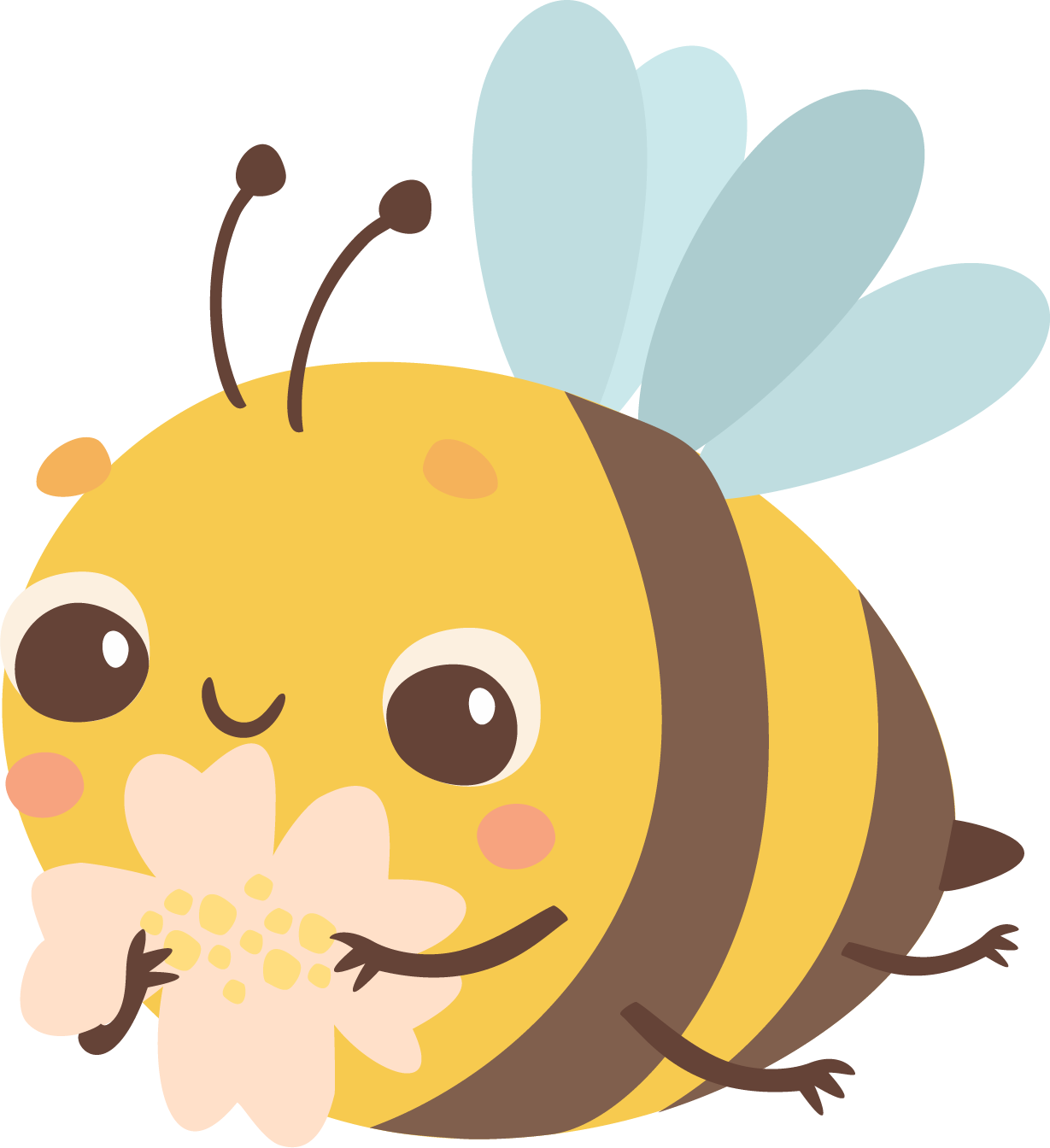 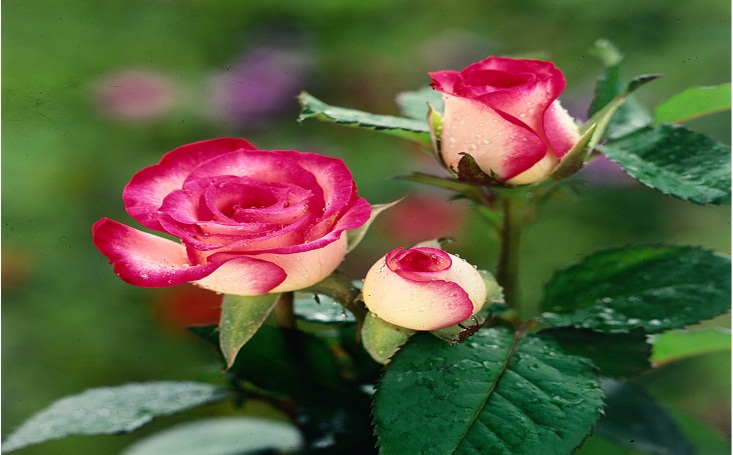 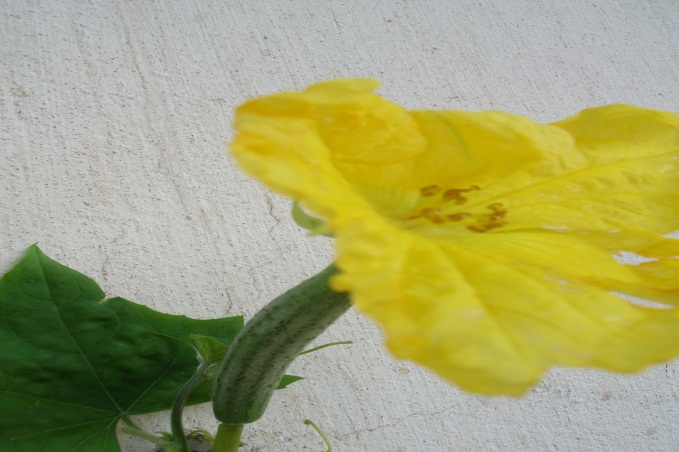 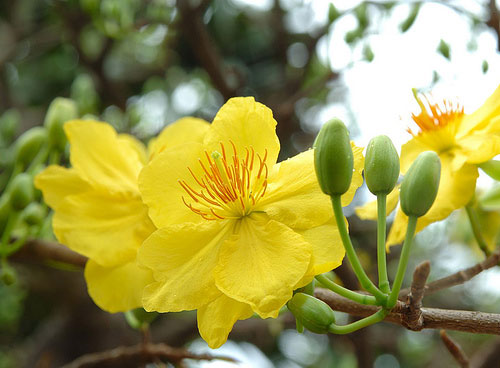 Hoa mướp
Hoa hồng
Hoa mai
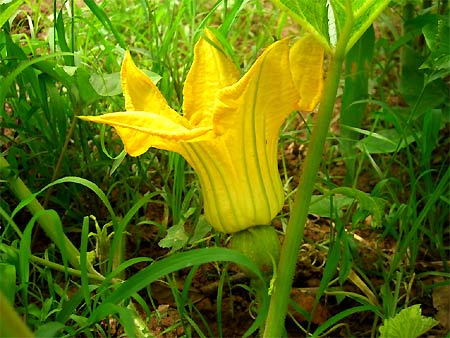 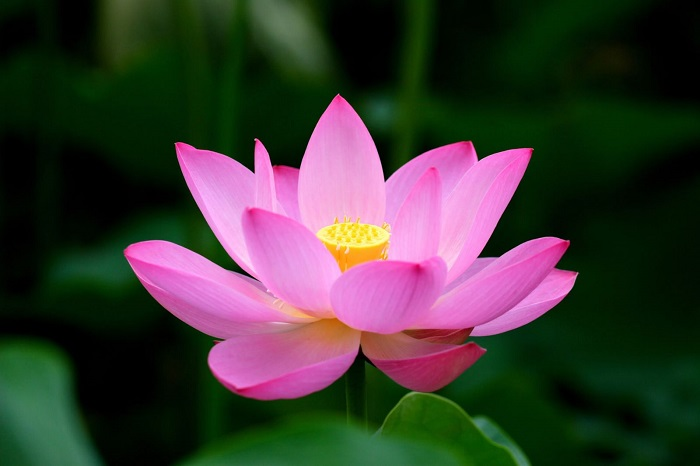 Hoa bí
Hoa sen
Hoa thụ phấn nhờ gió
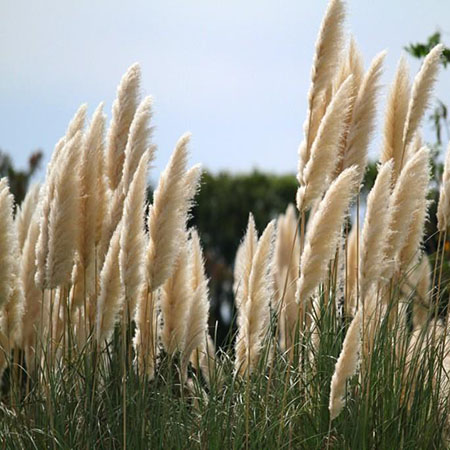 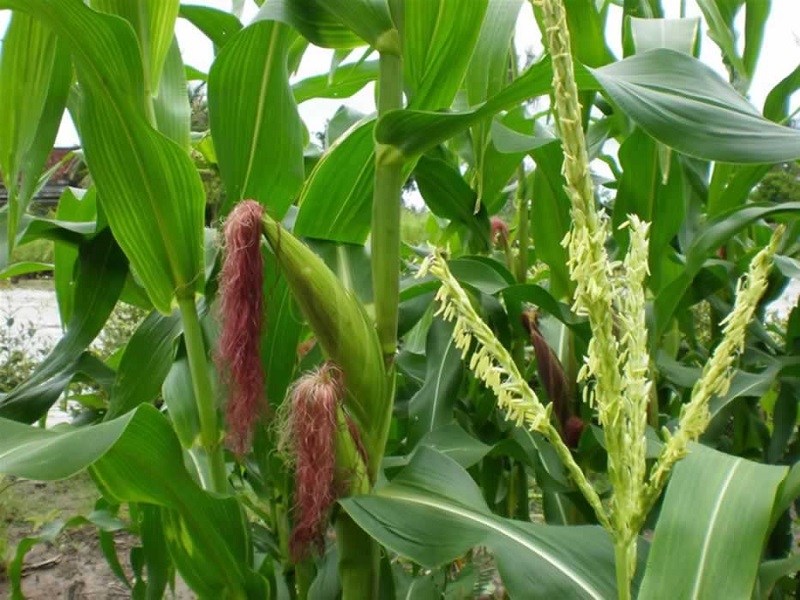 Hoa cỏ lau
Hoa bắp
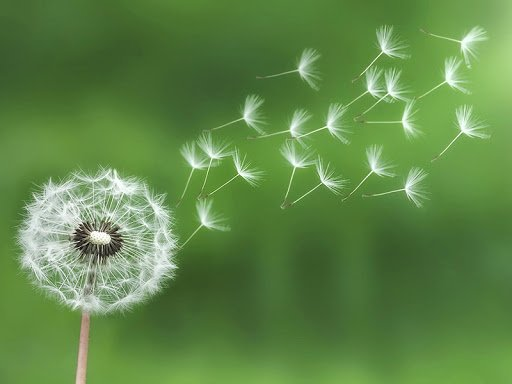 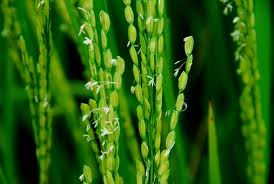 Hoa lúa
Hoa bồ công anh